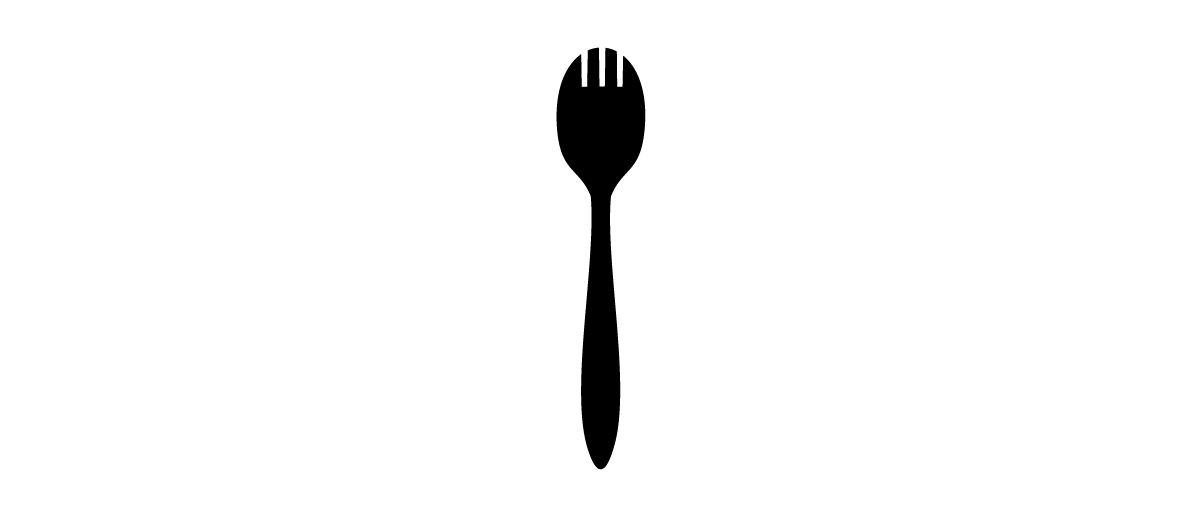 Setting a place at the Creative table
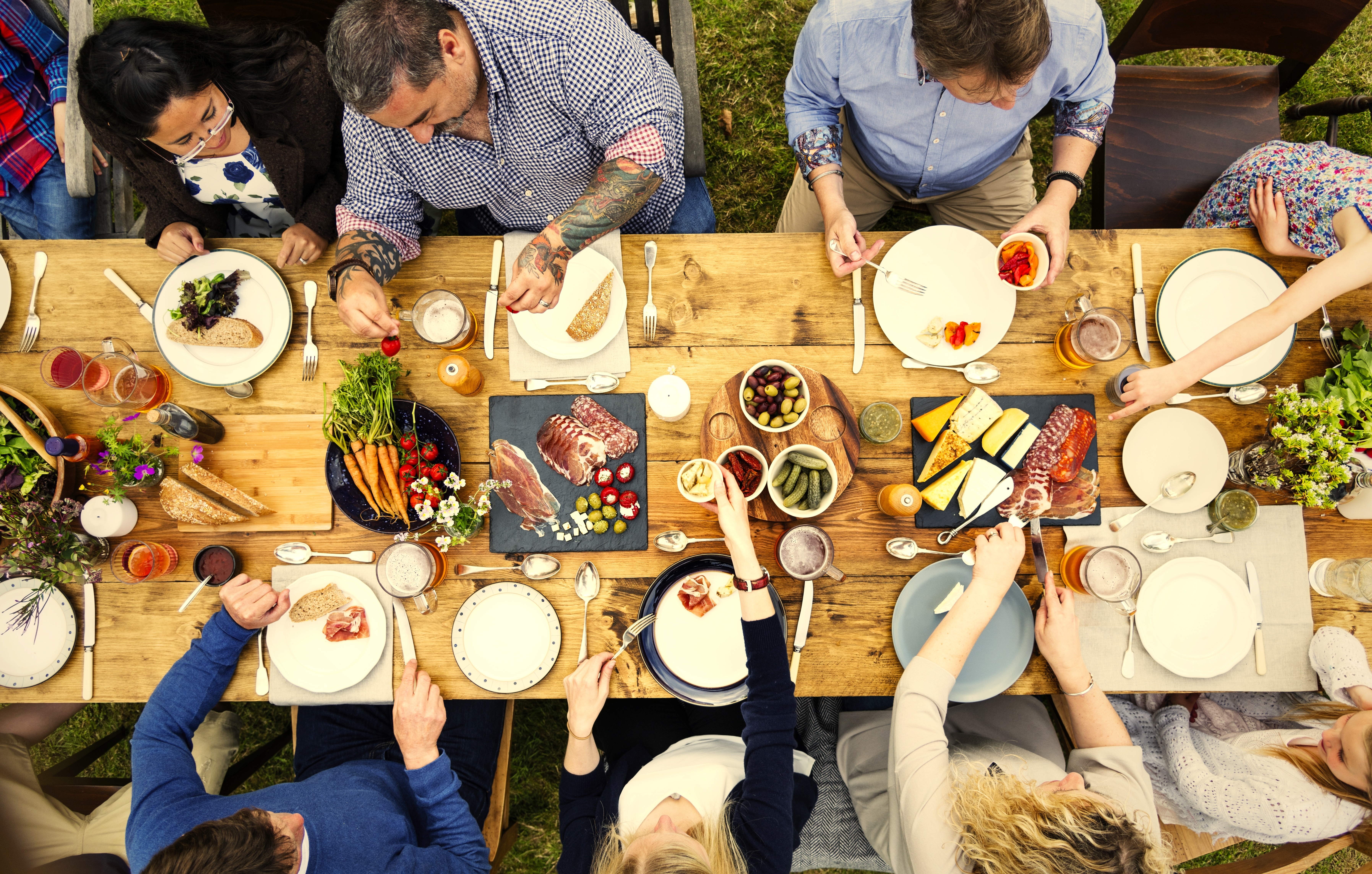 Start with hospitality
The dictionary defines hospitality as “being disposed to entertain with generous kindness.”
How to be “disposed” by being ready in detail and in spirit.
How to “entertain” yourself as well as others.
How to be “generous” by providing delicious and suitable food.
How to serve it “with kindness” so that guests are not dismayed by a do-it-herself hostess who deserts them for her kitchen. 

General Mills, Inc., Betty Crocker’s Guide to Easy Entertaining
Chefs are inclusive designers
When I am putting together a menu for a dinner party there are a number of things I am considering.
Food allergies. No peanuts? No shellfish?
Food preferences: vegan, gluten-free, paleo
Age of guests
Mobility/dexterity of guests
Ability to chew certain foods 
All of these things effect the menu I am planning.
Who is on the guest list?
Are you in or out?
Mismatch: how inclusion shapes design
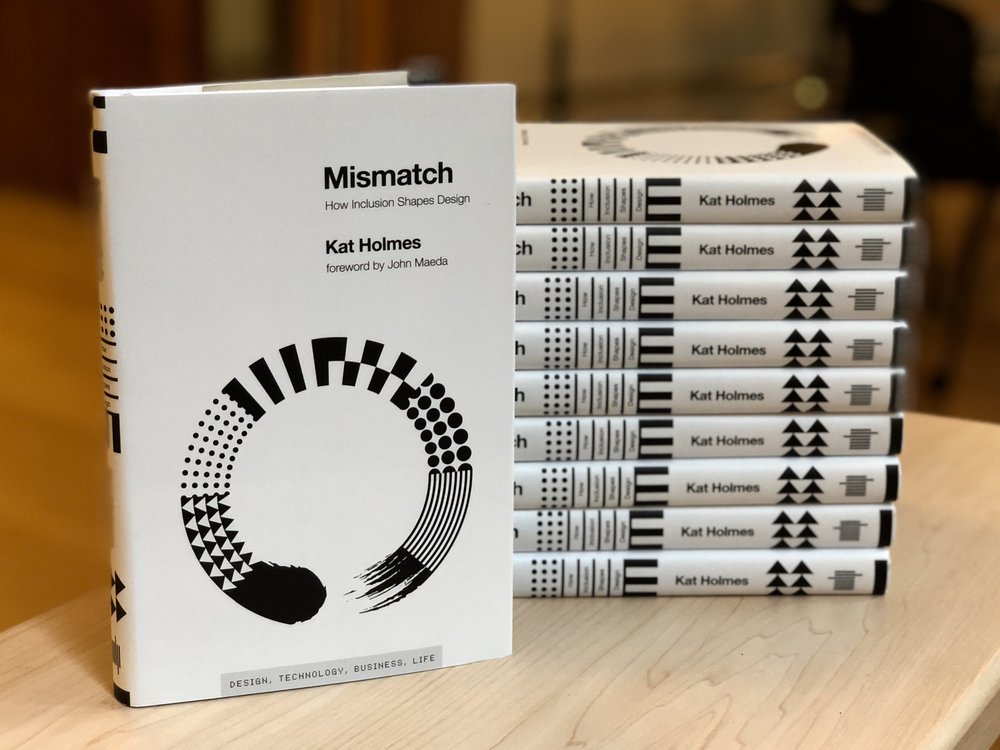 Credit: katholmesdesign.com
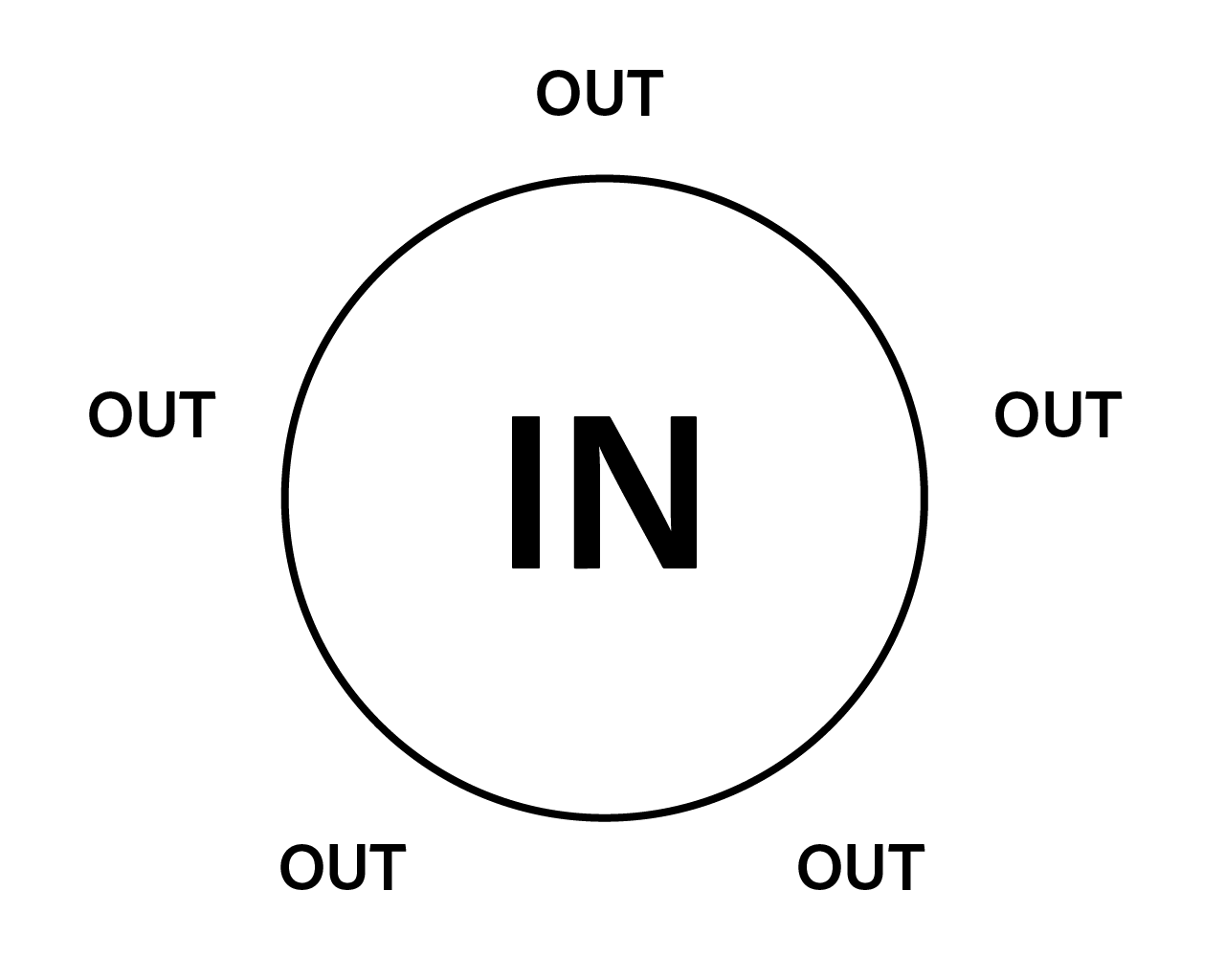 Inclusive Design
A methodology that enables and draws on the full range of human diversity. Most importantly, this means including and learning from people with a range of perspectives. (Microsoft Design)
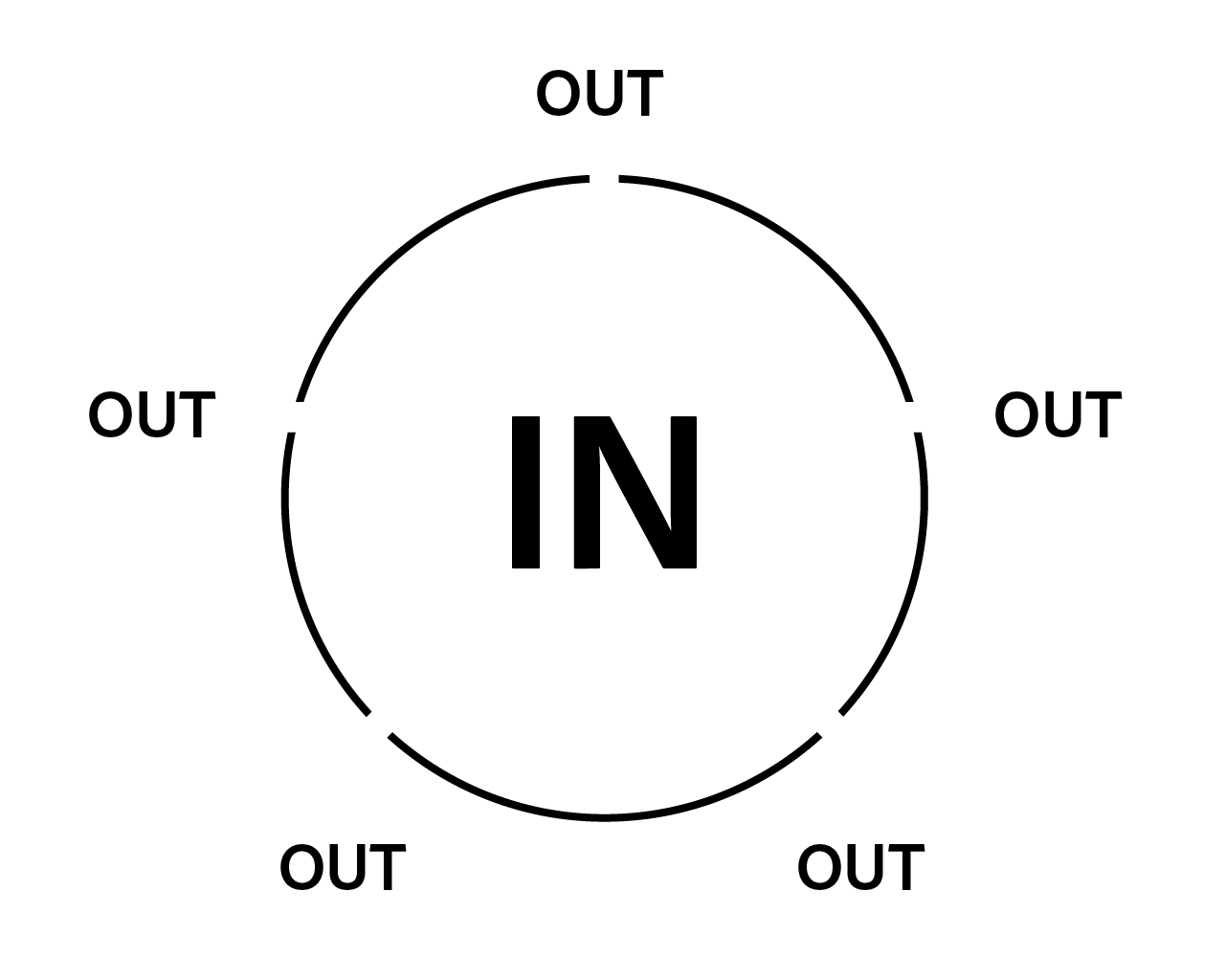 The right utensil for the job
Matched and mismatched interfaces
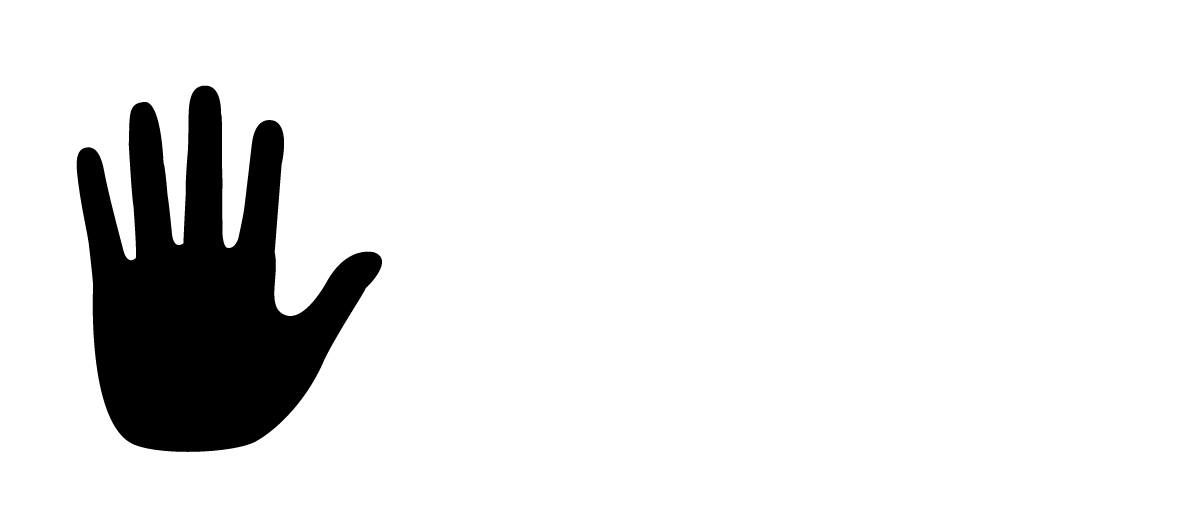 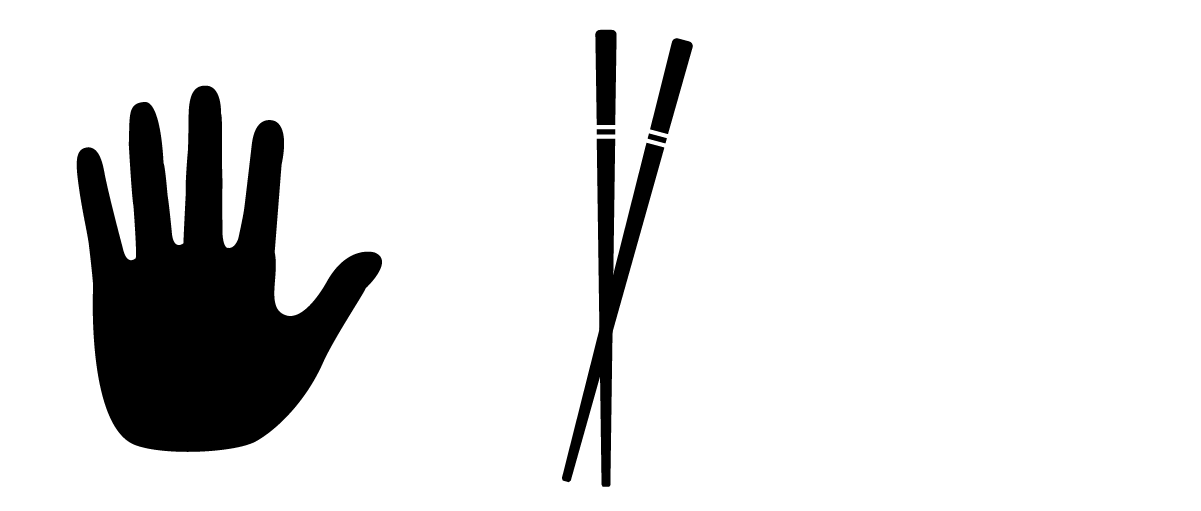 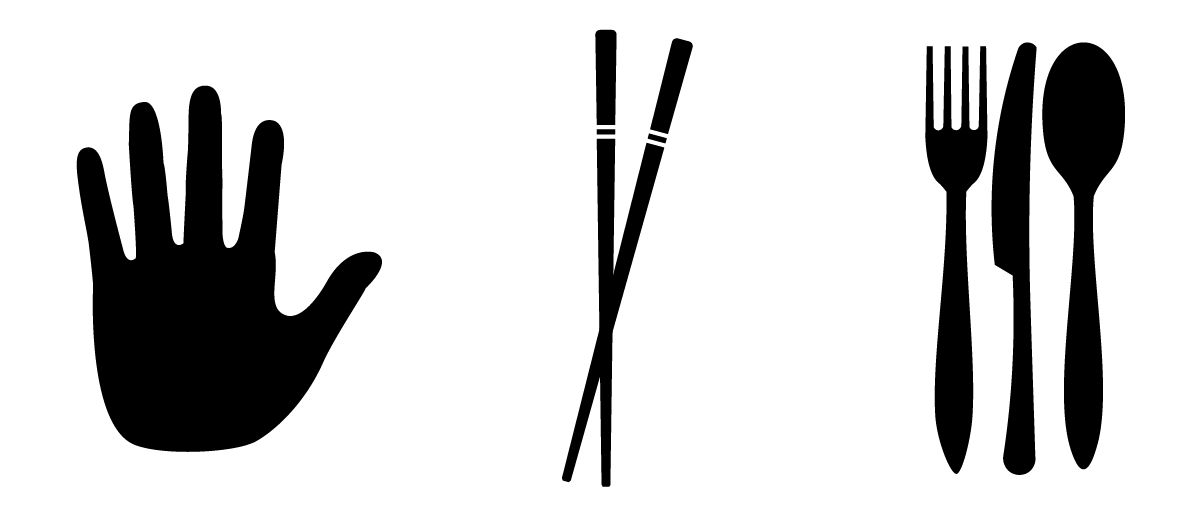 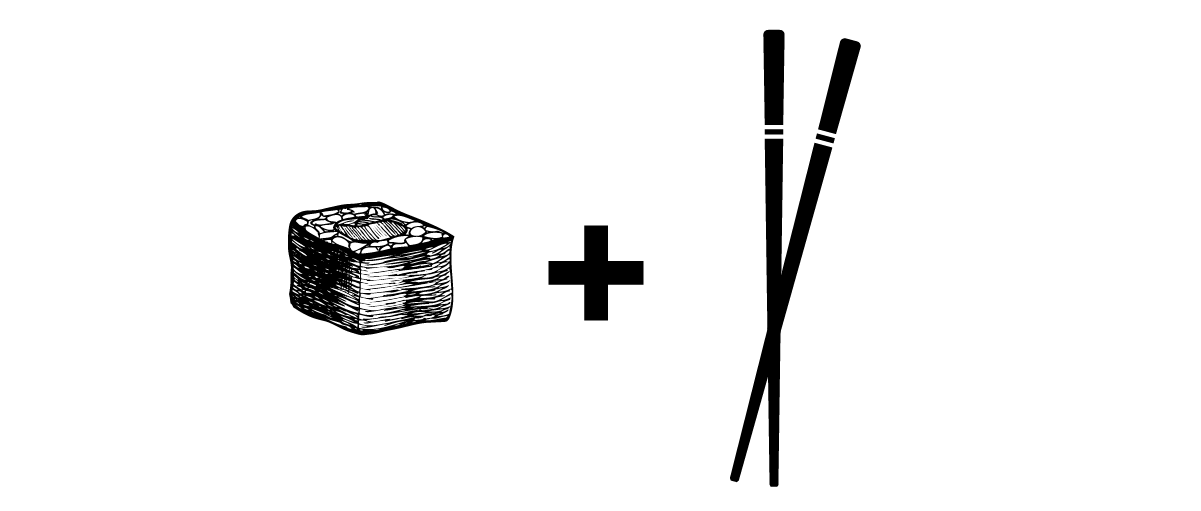 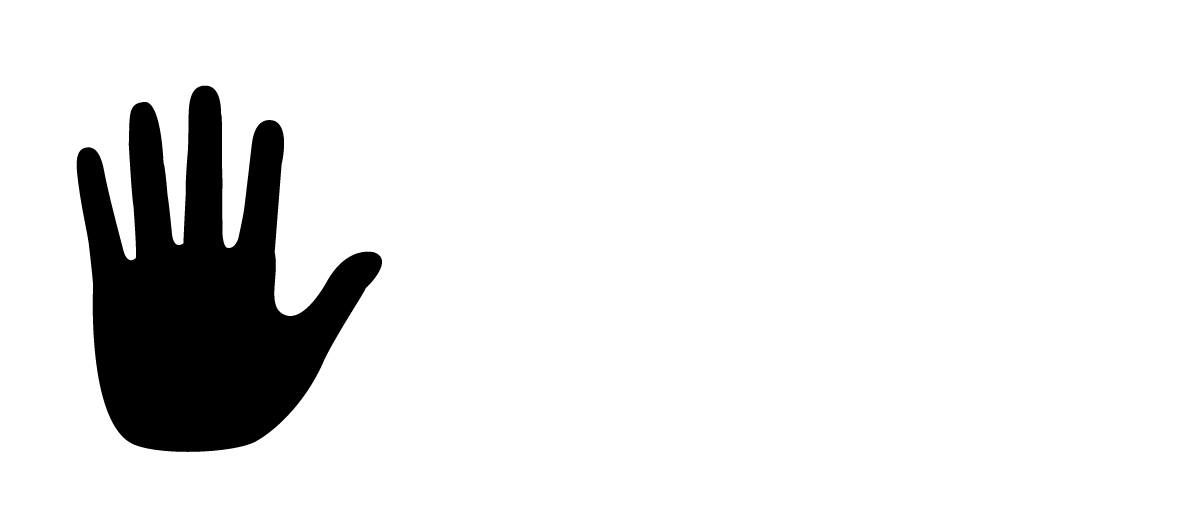 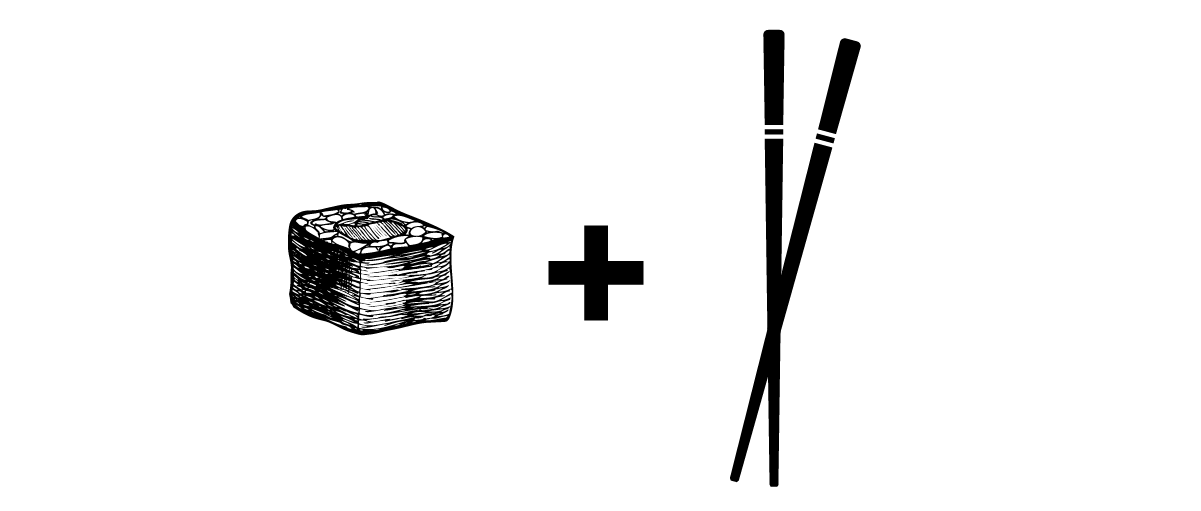 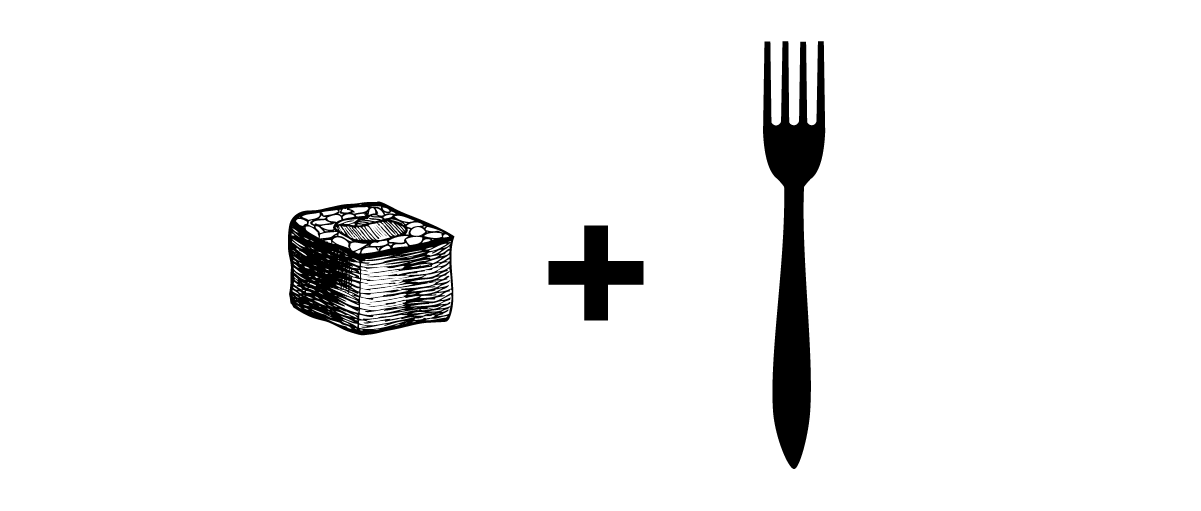 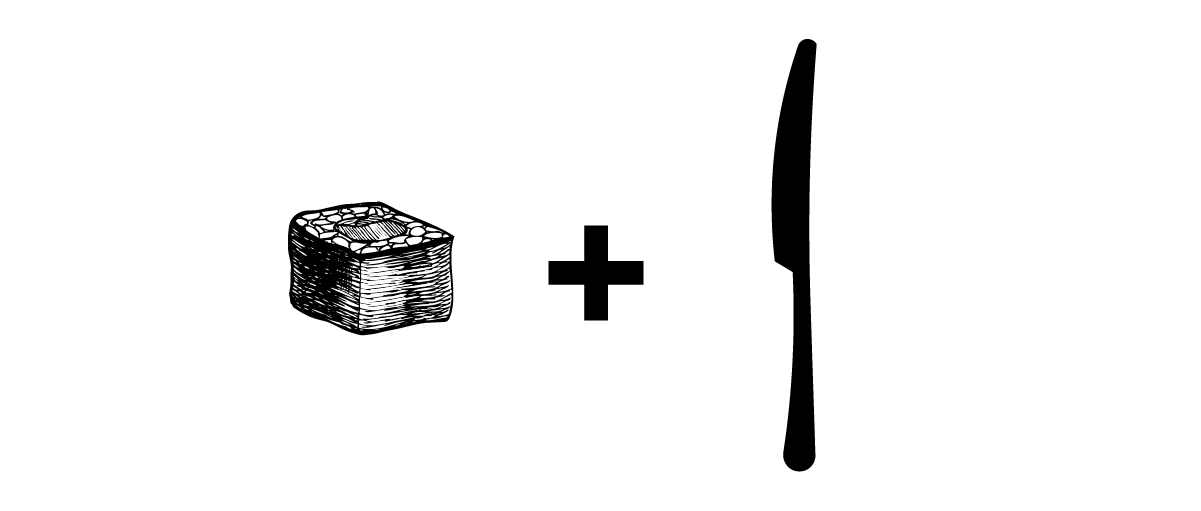 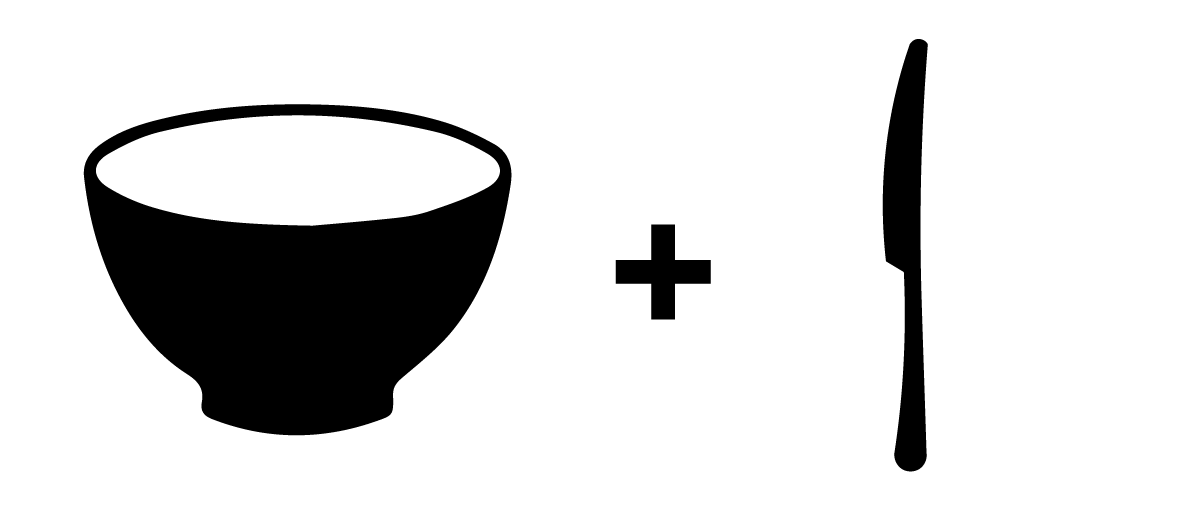 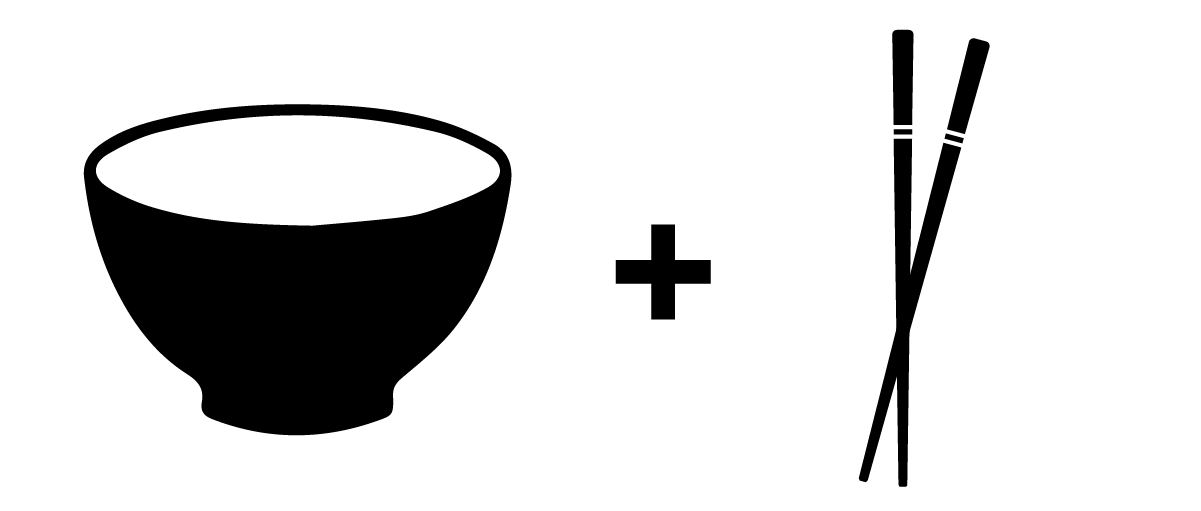 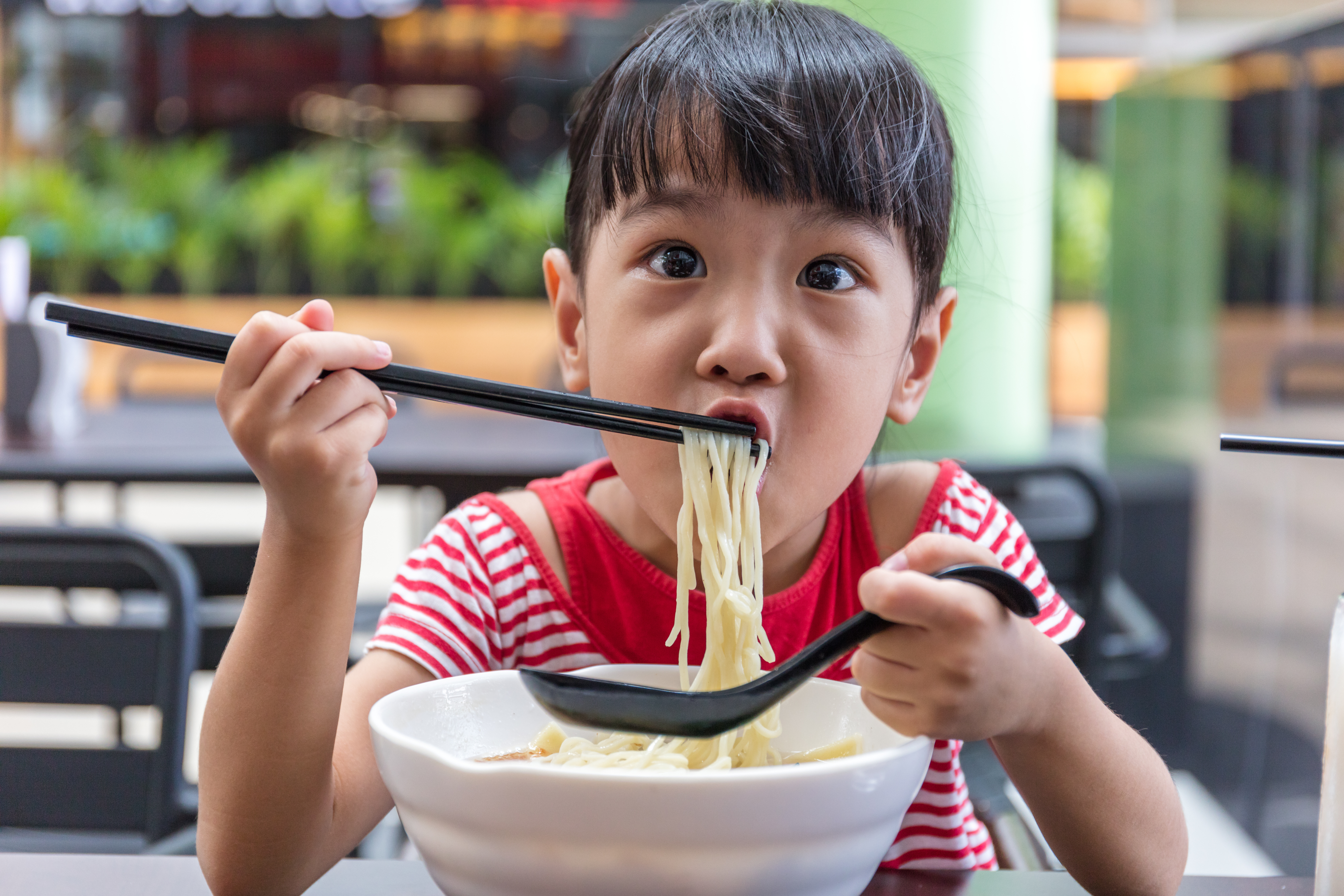 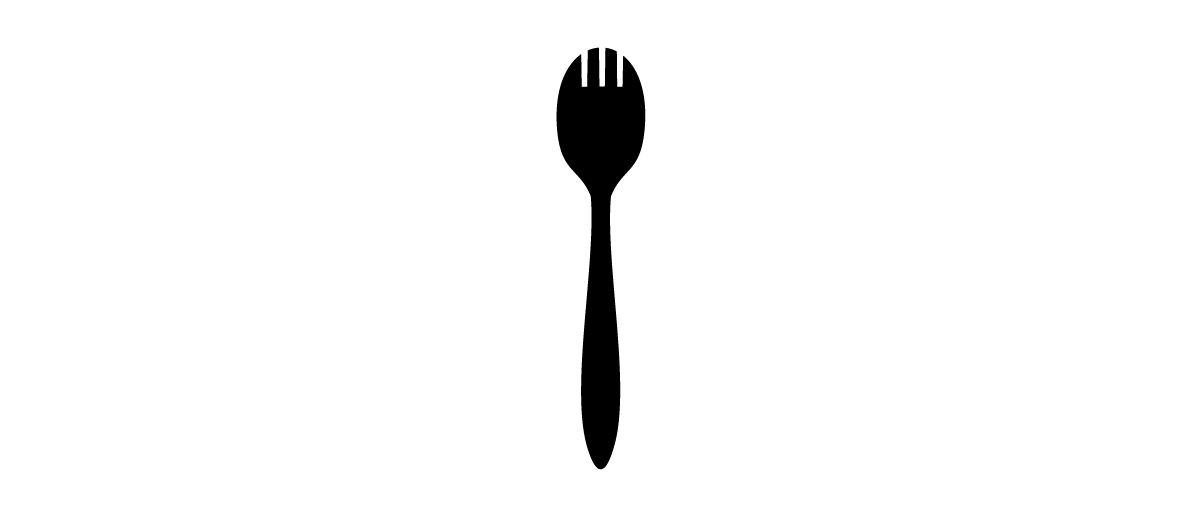 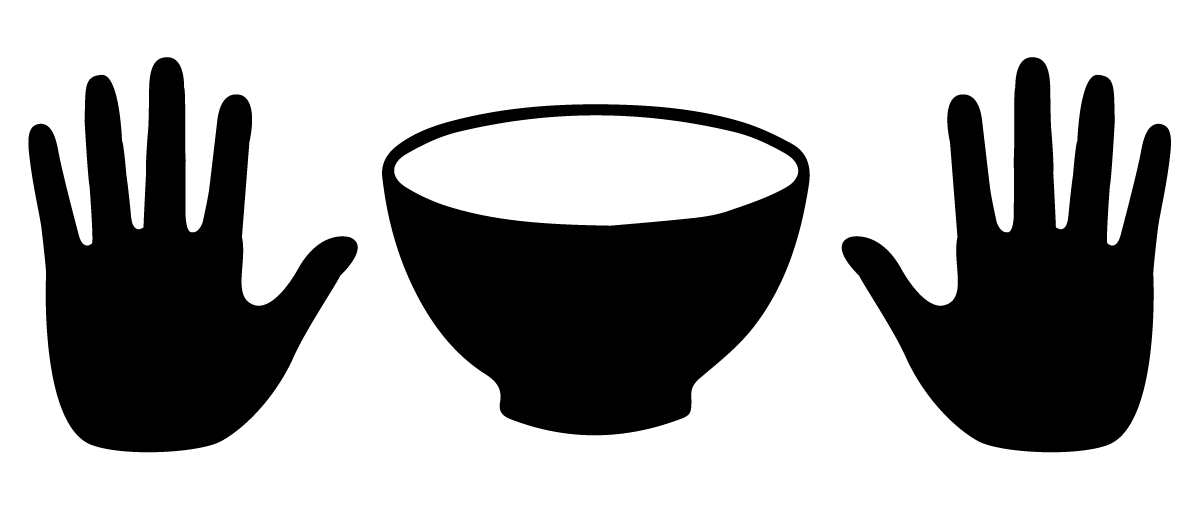 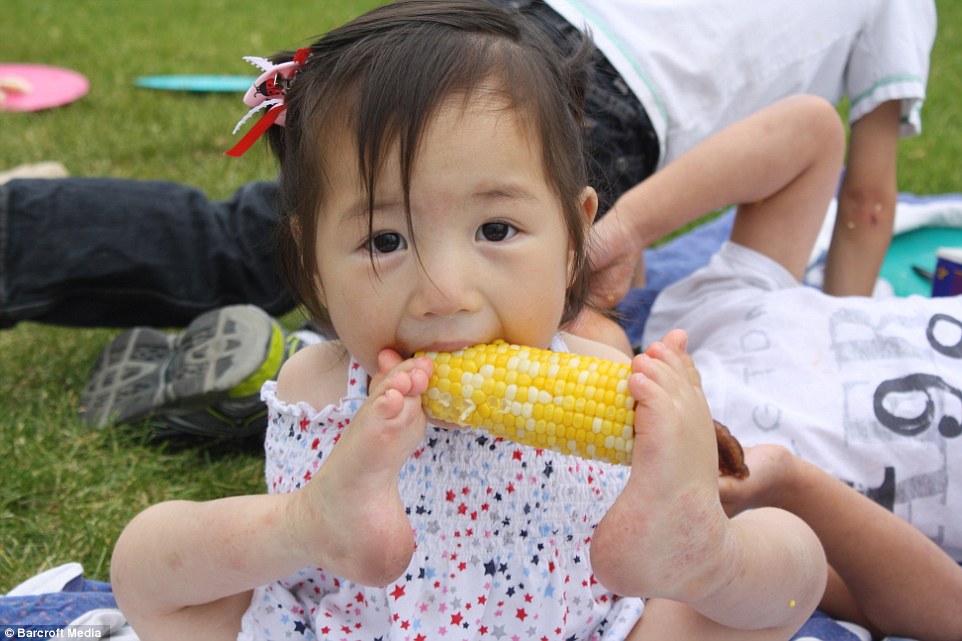 Reducing uncertainty
In and out of the kitchen
Mise en place (MEEZ ahn plahs)
A French cooking term meaning, “set in place”.
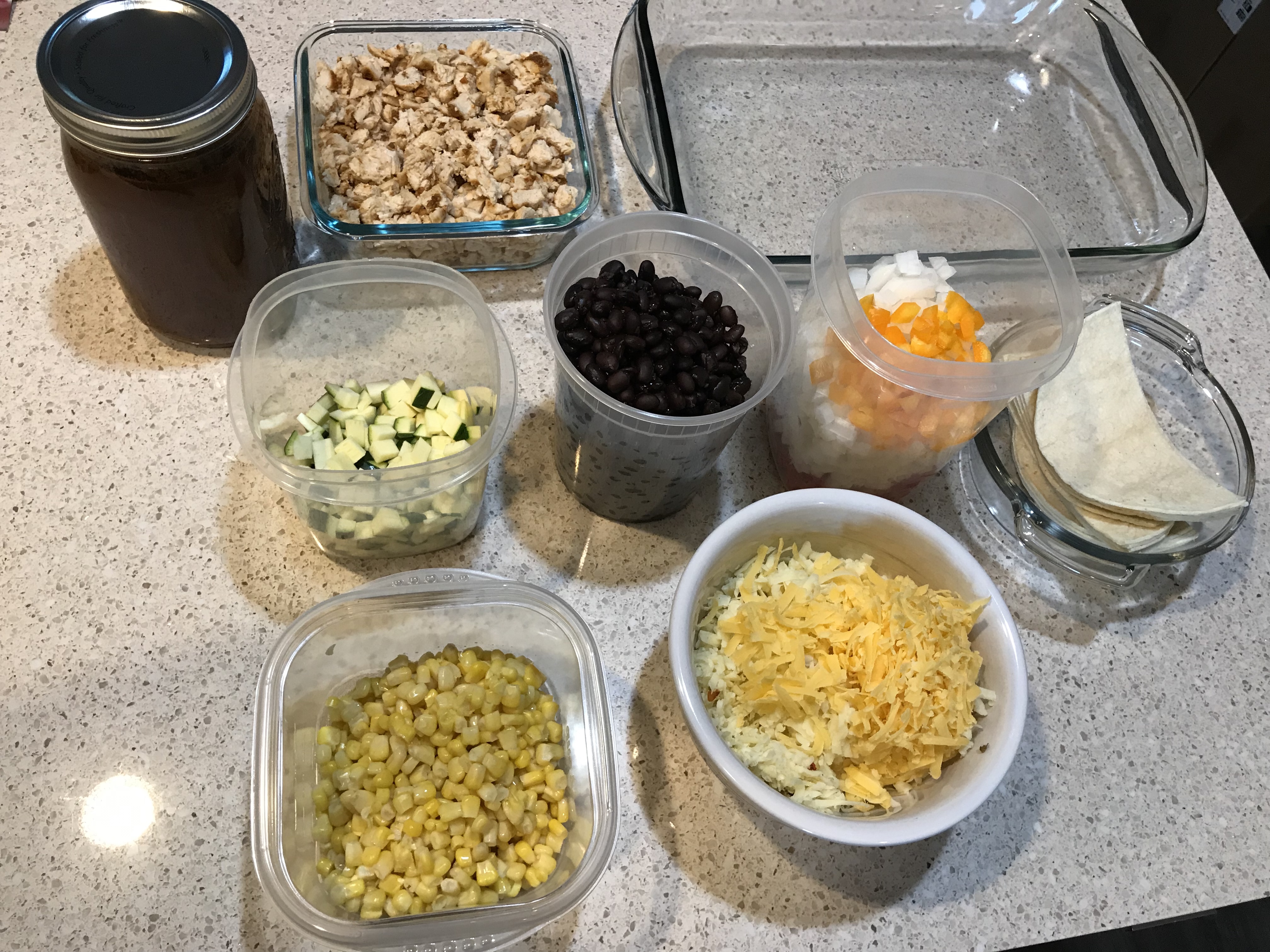 Designing for accessibility
Mise an place for designers
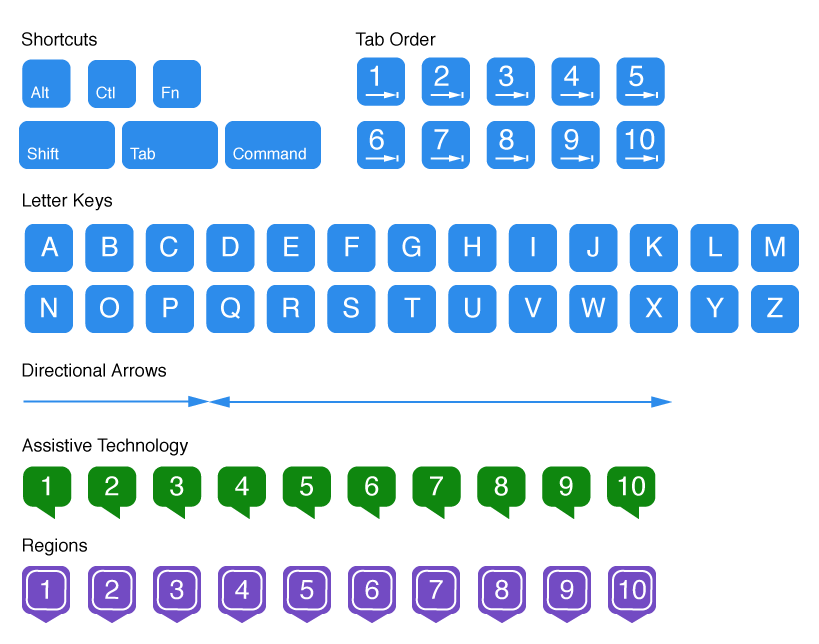 Accessibility Annotations
Regions
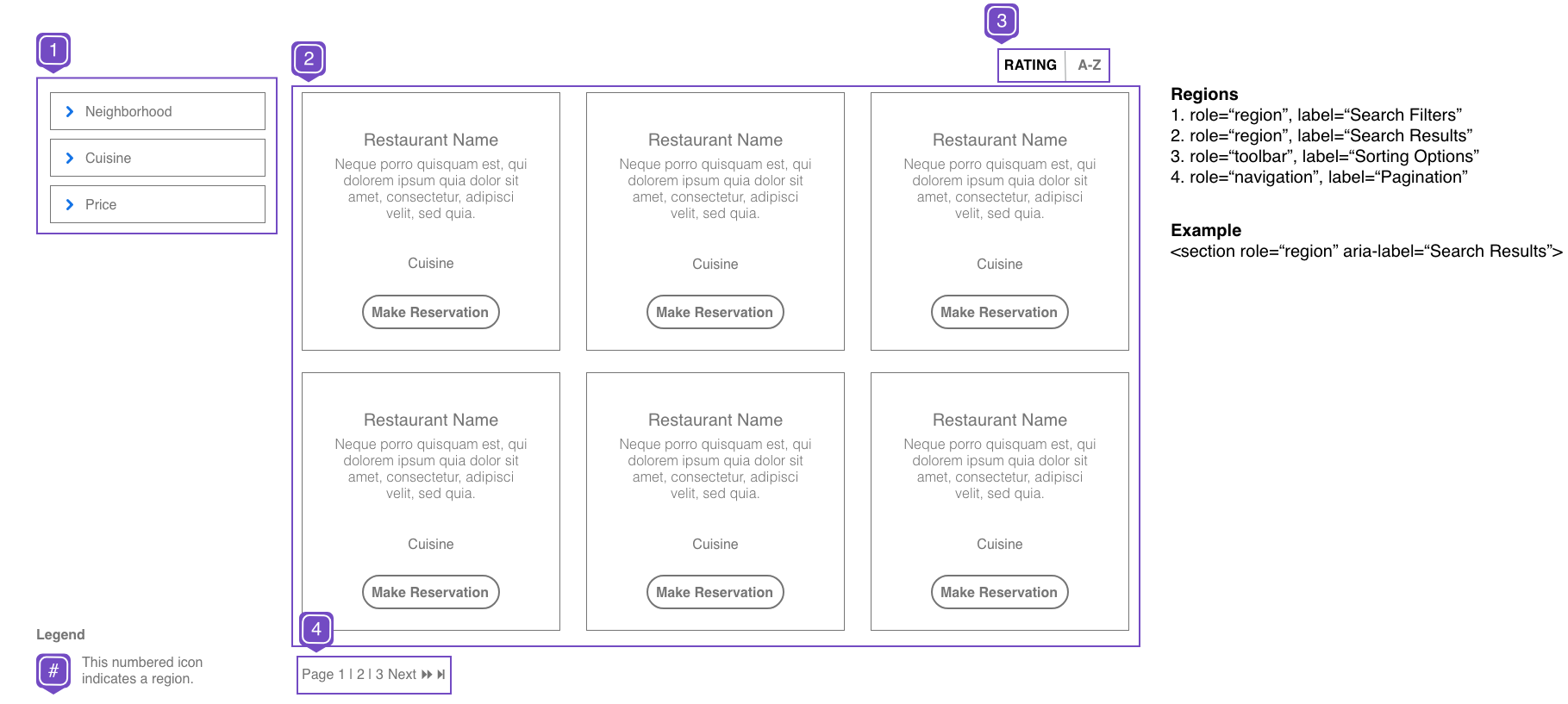 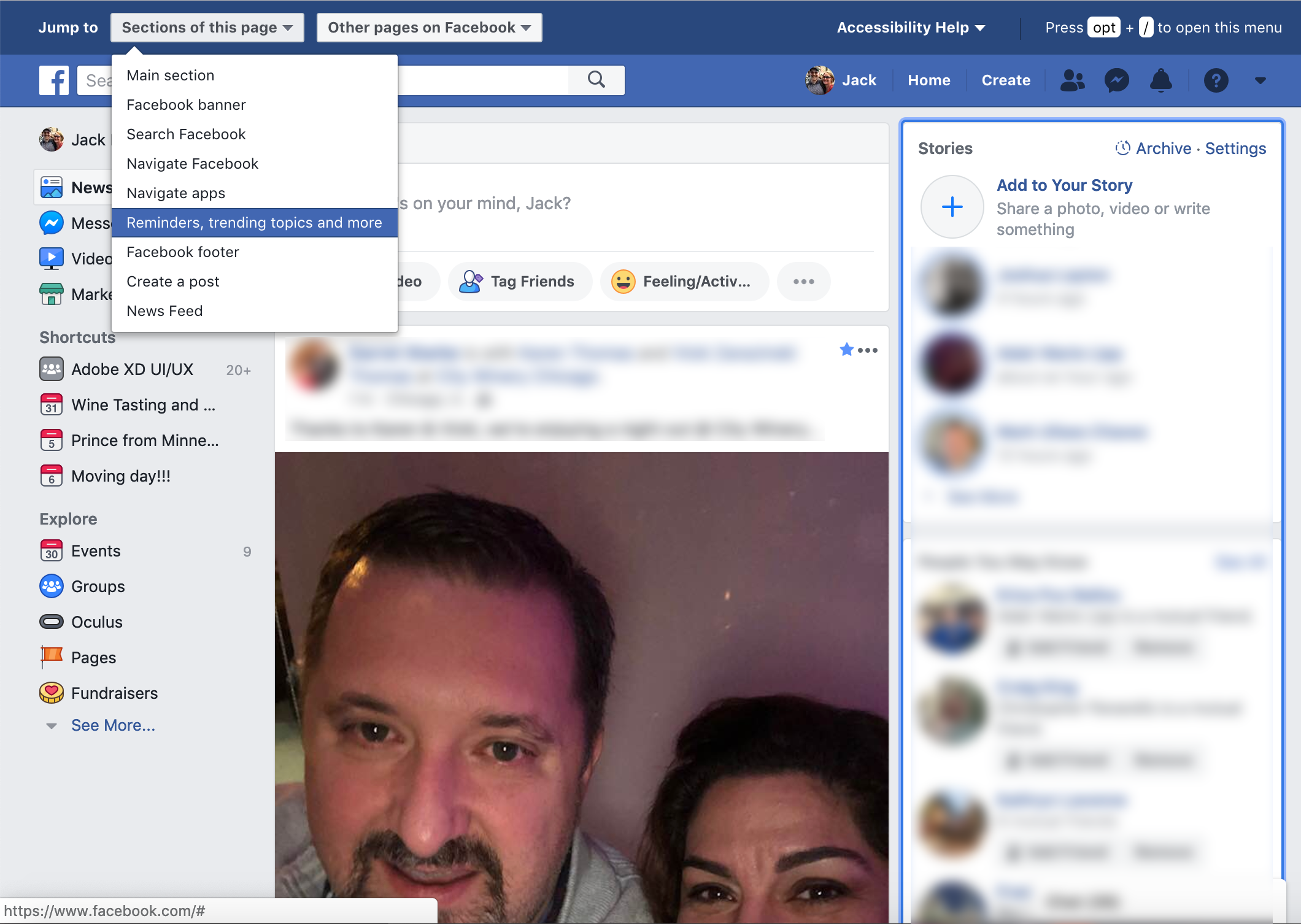 Focus and Keyboarding
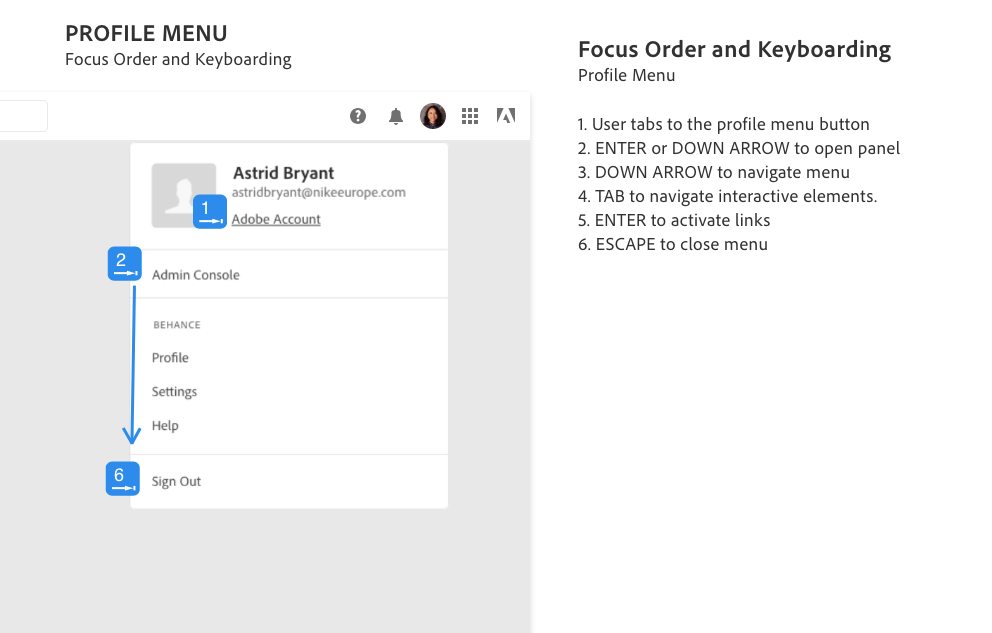 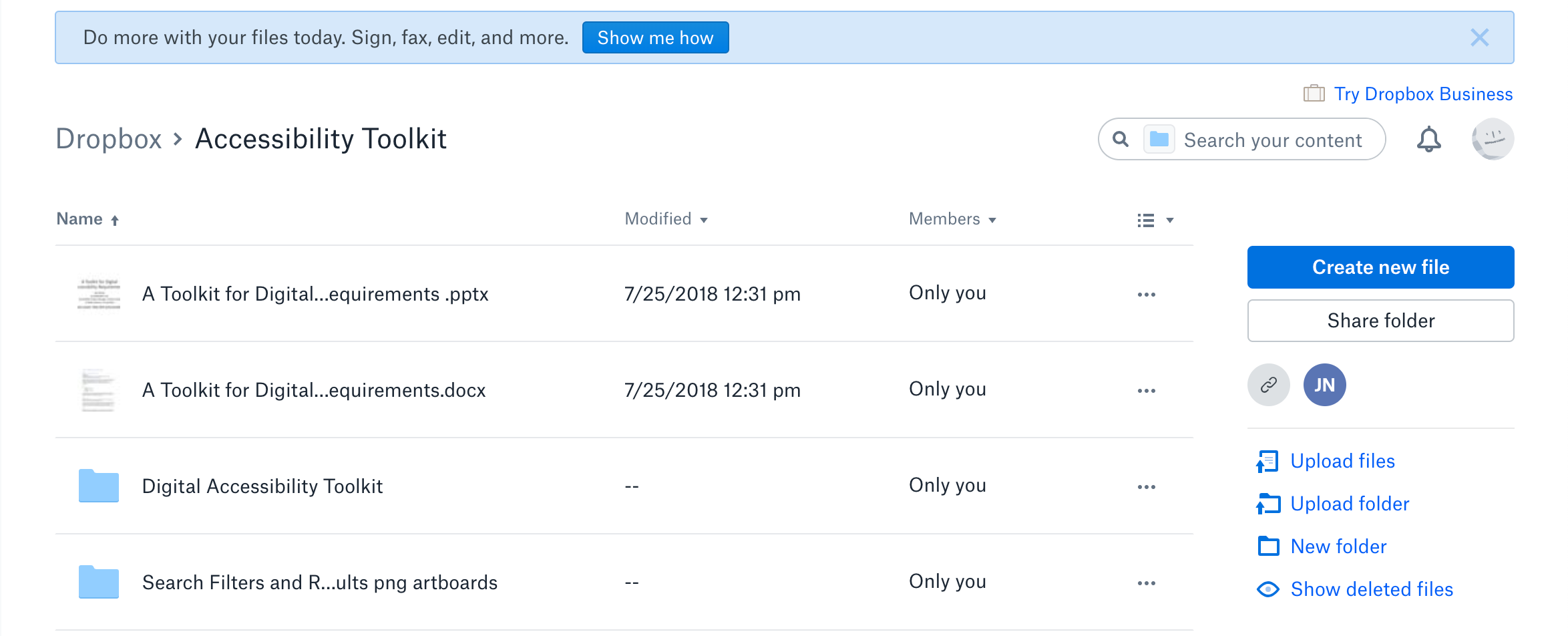 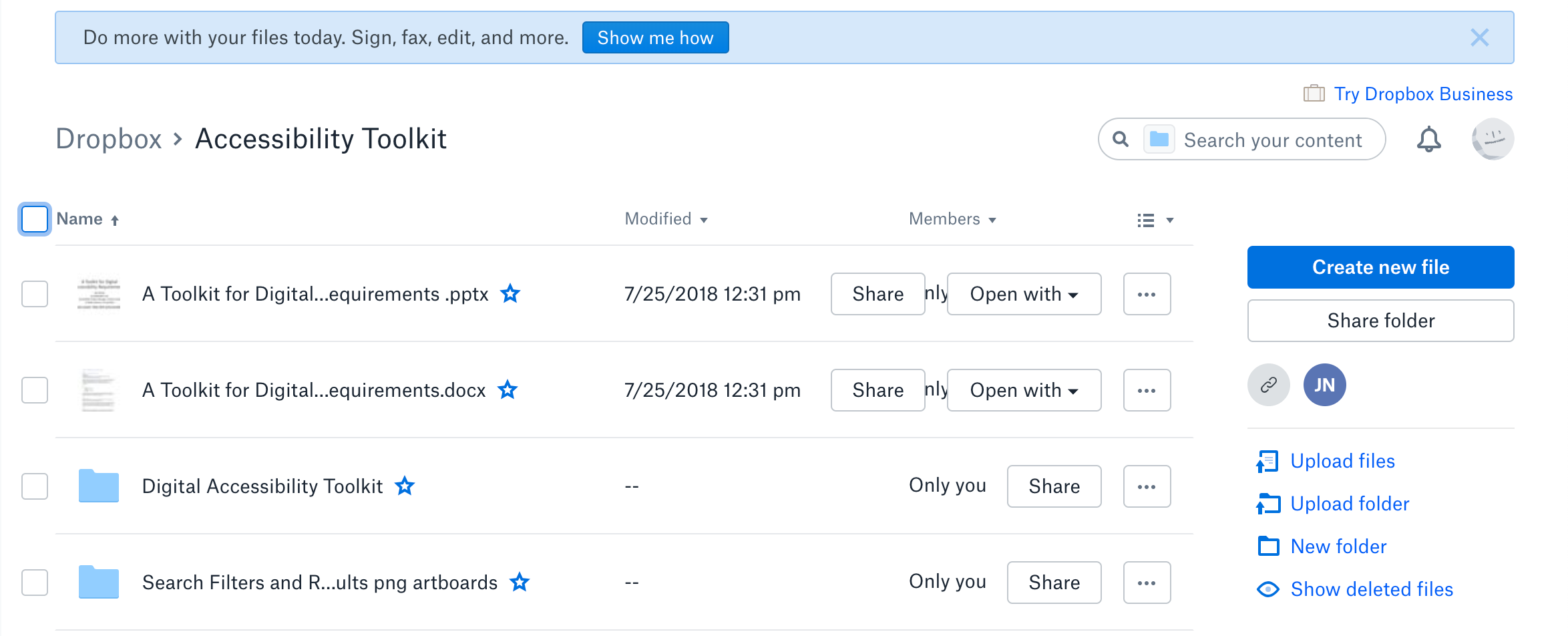 Name, role, state, properties and AT.
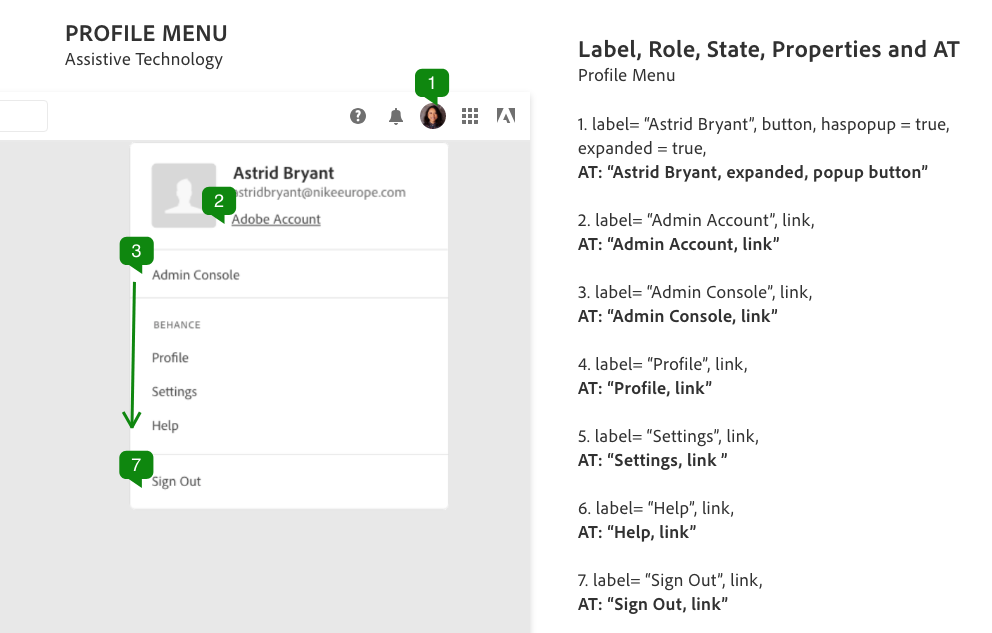 Color and content checks
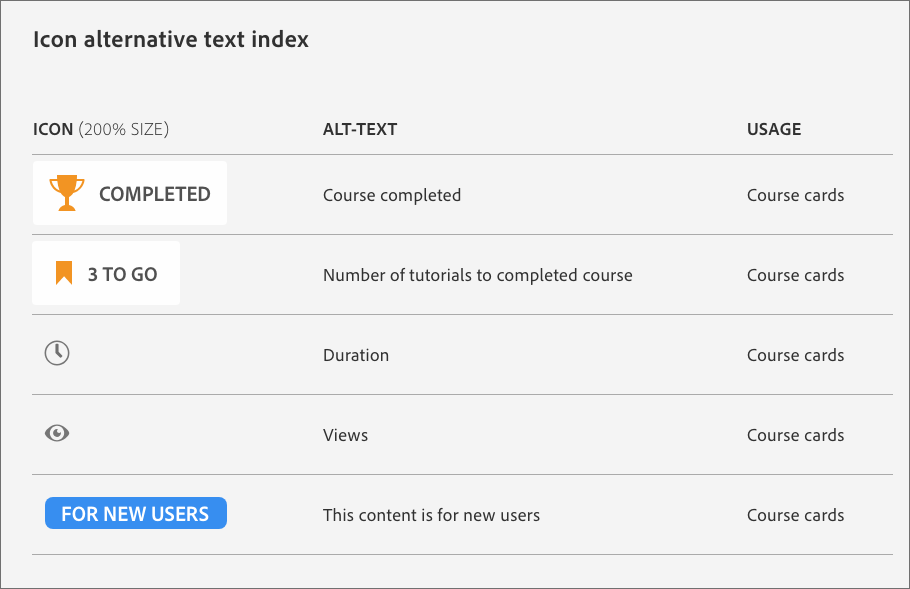 Use quality ingredients
Design systems
UI component libraries
UX design patterns
Incorporating social factors
A study, Incorporating Social Factors in Accessible Design by Kristen Shinohara, Jacob O. Wobbrock, and Wanda Pratt.
The study took into account social factors when conducting UX research and testing.
They found beneficial outcomes when disabled and nondisabled users were grouped together with a designer working on a solution.
Method Cards
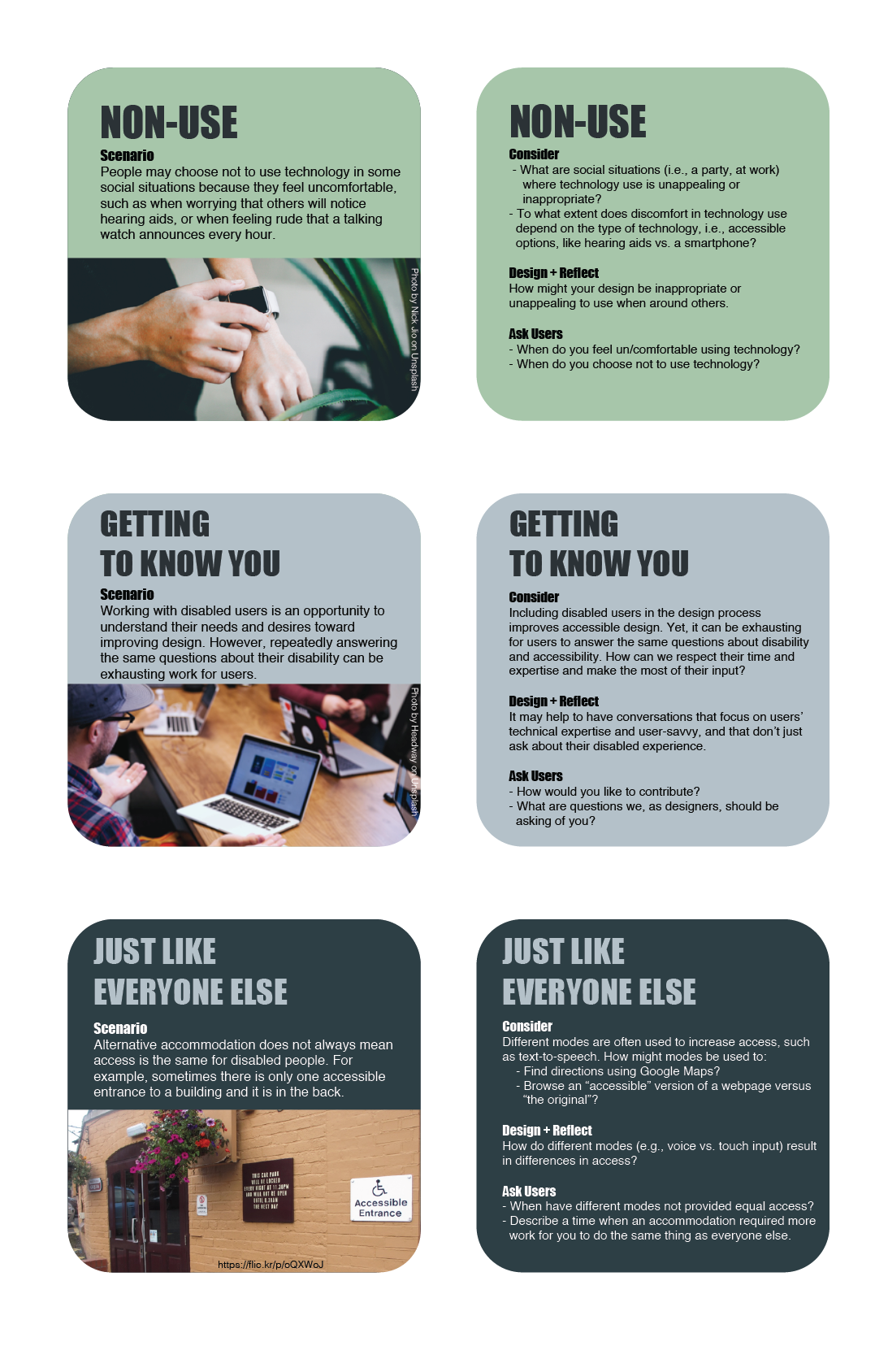 Seasoning to taste
Fixing what’s broken
Adobe now and in the future
Janie
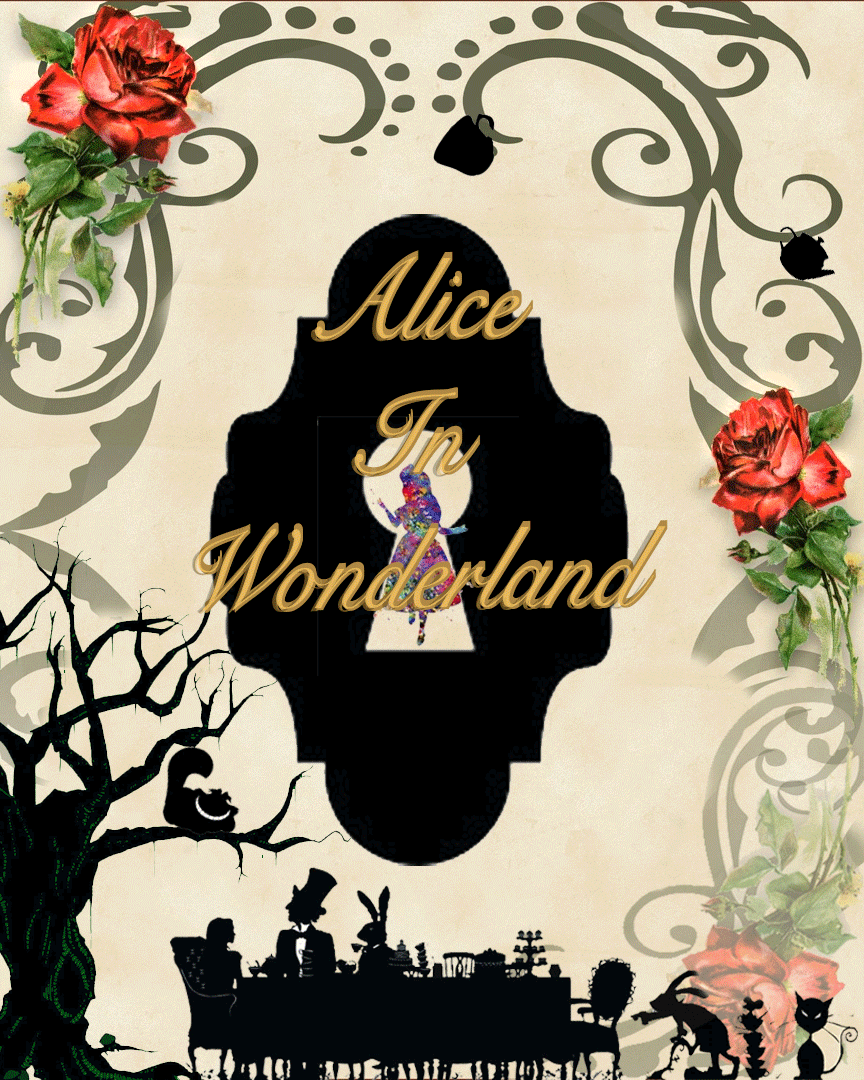 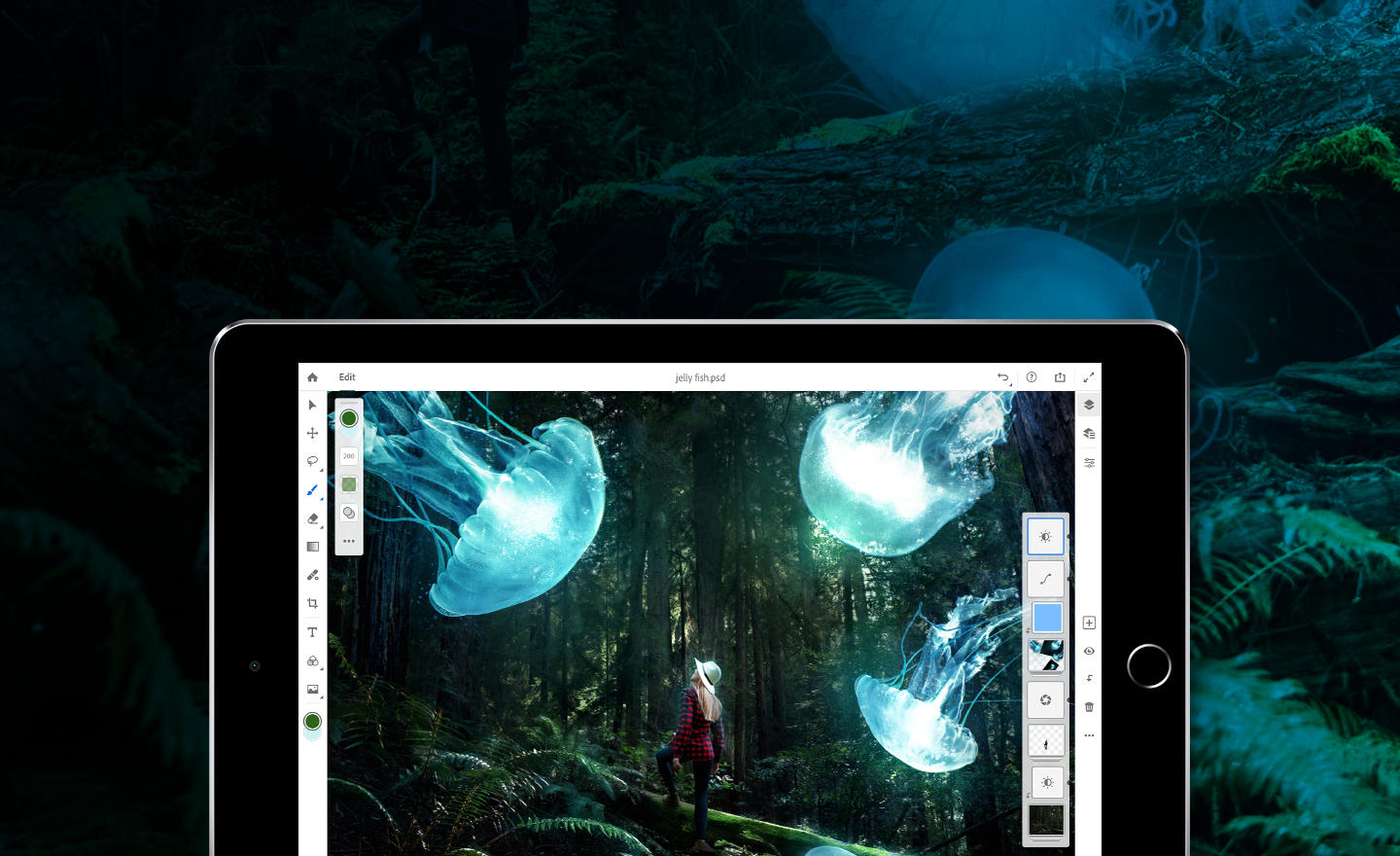 Photoshop at your fingertips
Setting a place for Janie
at the Creative table
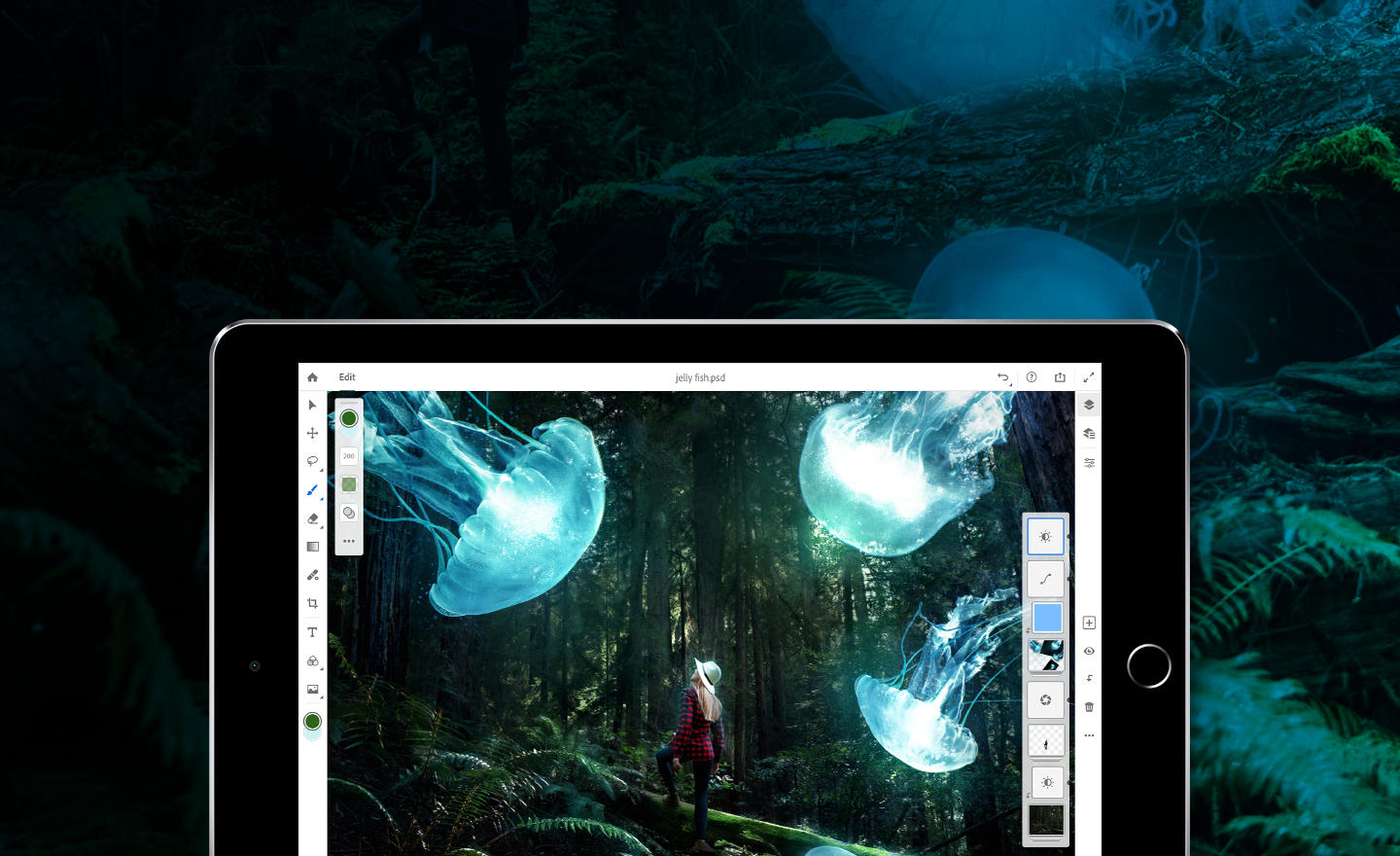 Project Gemini
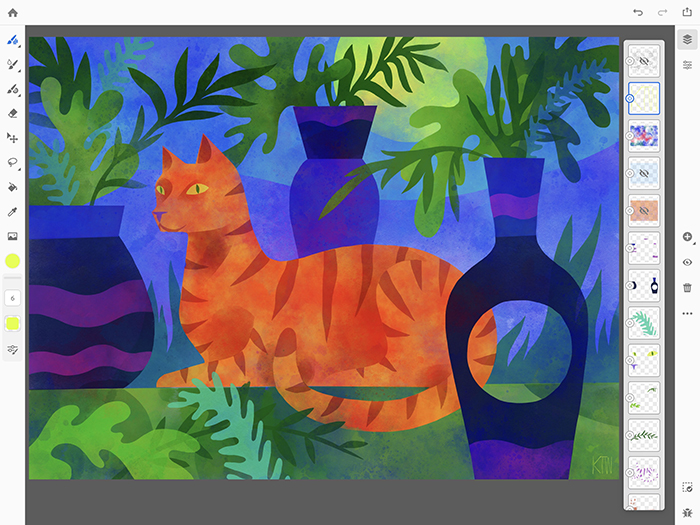 The Top Chef Challenge
Ability-based Design
“A design approach in which the human abilities required to operate an interactive system are questioned, and systems are made operable by and adaptable to alternative abilities.”
“Everyone has abilities, some people have more than others. We need to design for people with abilities of all types.” – The concept of “Positive affirmation of ability.”
- Jacob Wobbrock
Adaptive software
Using Artificial Intelligence and Machine Learning to build software which adapt to the abilities of the current user.
The user interface is separated from the business logic so that new interfaces can be crafted when presented with new abilities. The software would learn how to adapt to the new interface.
Changing our thinking
Accommodating our guests
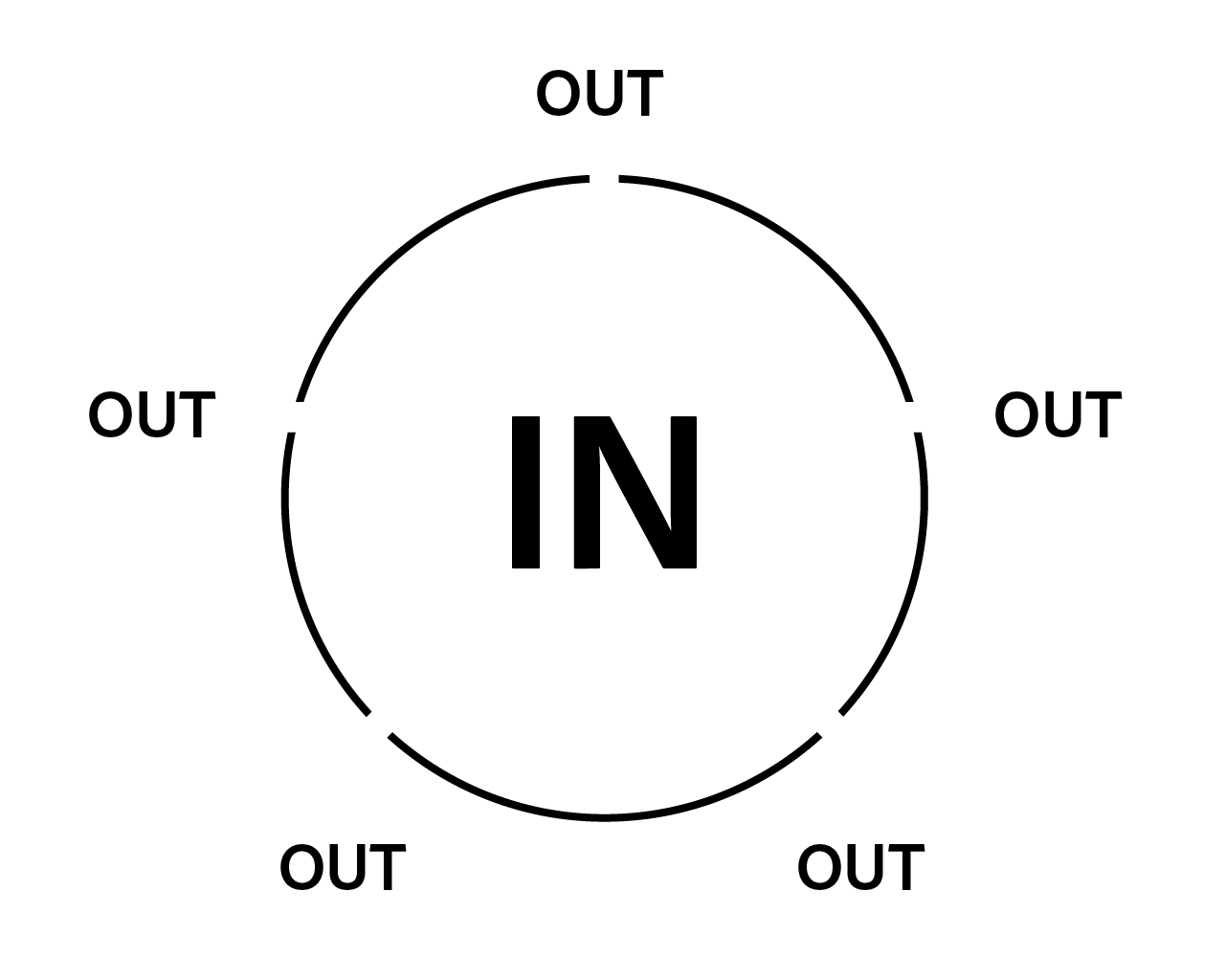 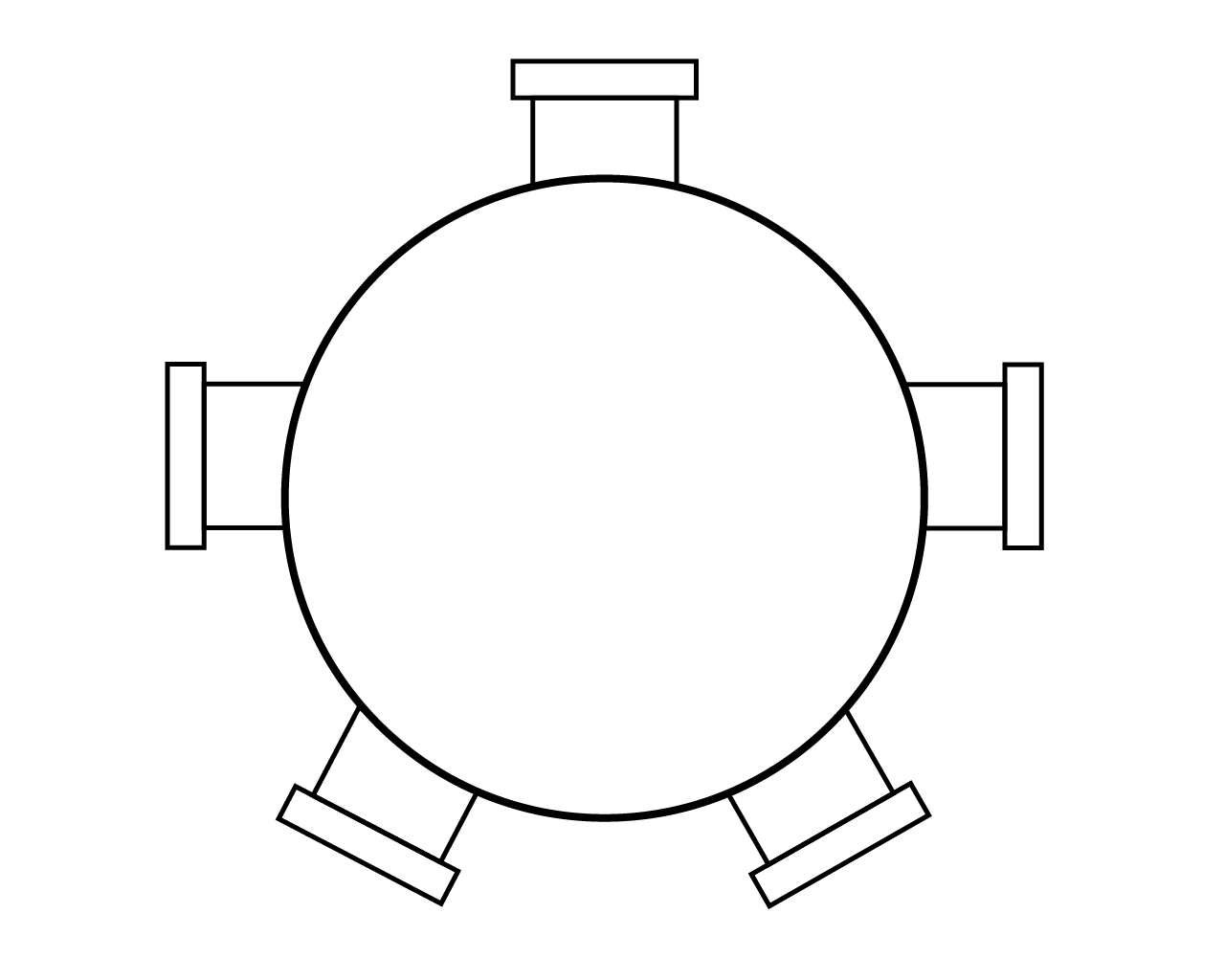 We know we’ve set the table when…
ability (not disability) drives success for creatives in the workforce.
companies big and small employ designers representing a range of abilities.
We validate our designs throughout the design process, with users of various abilities, incorporating social factors (because we can’t design alone).
We get there by…
Mise en place
Involving users, inviting them to the table
Shifting our perspective
Creating flexible and adaptive products
Thank you. Bon Appetit.
Questions?
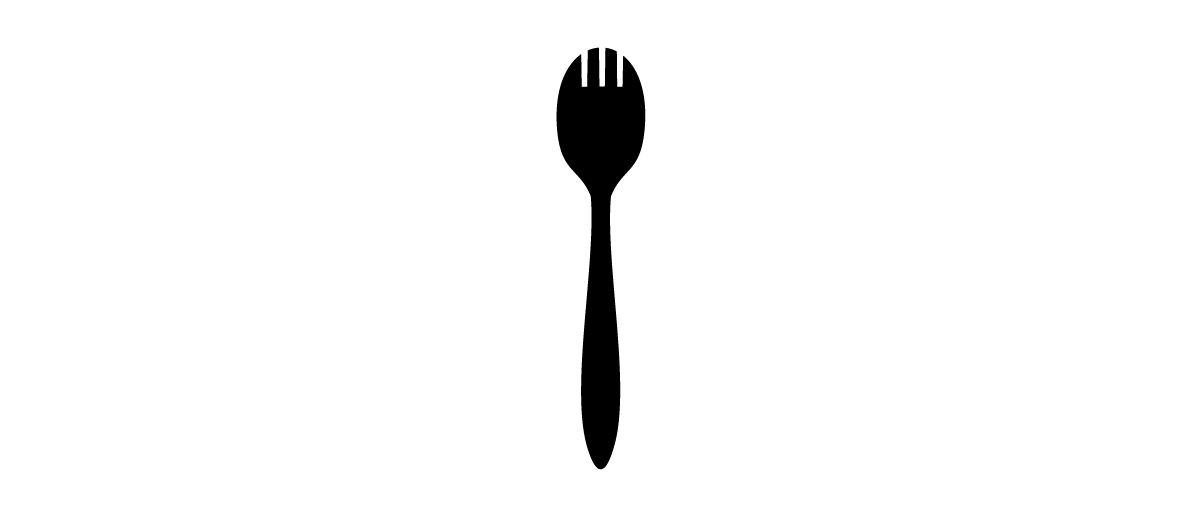 Jack Nicolainicolai@adobe.comAccessibility Product Manager, Creative Cloudat Adobe Systems, Incorporated
Resources
Jack Nicolai – Digital Accessibility Toolkit
Kat Holmes – Inclusive Design Toolkit
IBM Carbon Design System/accessibility
IBM Accessibility Checklist
Microsoft Inclusive Design /accessibility, Fabric UI Toolkit
Google Material Design /accessibility
References
General Mills, Inc. Betty Crocker’s Guide to Easy Entertaining, Golden Press, 1959, pp. 7.
Holmes, Kat. Mismatch: how inclusion shapes design, The MIT Press, 2018, pp. 36-37, 71-72. 
“Mise en Place: Cook Like a Pro”, D'Artagnan, D'Artagnan, https://www.dartagnan.com/mise-en-place-cook-like-a-professional.html.
Shinohara, K., Wobbrock, J.O. and Pratt, W. (2018). Incorporating social factors in accessible design. Proceedings of the ACM SIGACCESS Conference on Computers and Accessibility (ASSETS '18). Galway, Ireland (October 22-24, 2018). New York: ACM Press, pp. 149-160.
Wobbrock, J.O. (2017), Ability-Based Design: Elevating ability over disability in accessible computing, 2017 ACM SIGCHI, Social Impact Award, Denver, CO.
Links
Learn more about Kristen Shinohara and sign up to be notified when Kristen's Methods Cards become available.
Learn more about Jacob O. Wobbrock on his UW faculty website.